আজকের পাঠে সবাইকে শুভেচ্ছা
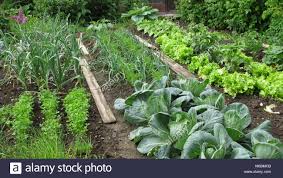 পরিচিতি
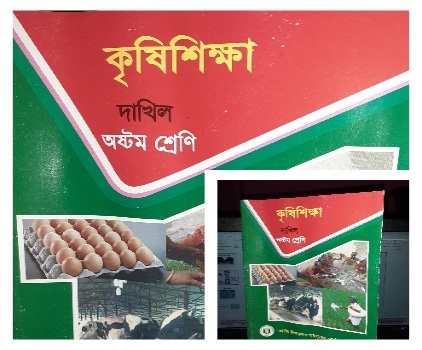 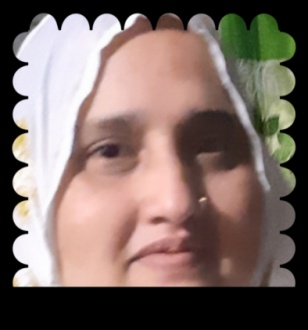 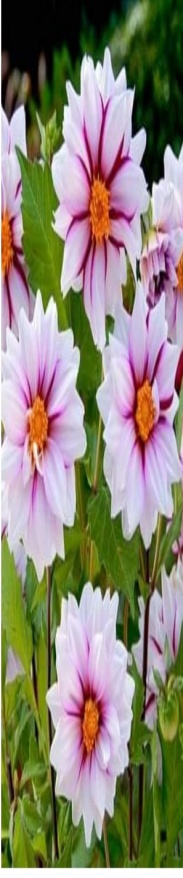 মোছাঃ শিউলী বেগম
সহকারী শিক্ষক ( আইসিটি)
আরজিদেবীপুর শিয়ালকোট আলিম মাদ্রাসা 
পার্বতীপুর, দিনাজপুর ।
ইমেইলঃ sheuli1978.bd@gmail.com
শ্রেণী- অষ্টম
বিষয়ঃ কৃষি শিক্ষা
অধ্যায়- ষষ্ঠ
পাঠ- ৯
সময়ঃ ৫০ মিনিট
তারিখঃ
ছবিতে কী দেখতে পাচ্ছ ?
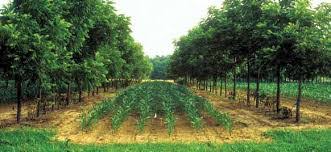 বনায়ন
আজকের পাঠ
কৃষি বনায়নের নকশা প্রস্তুত ও বর্ণনা
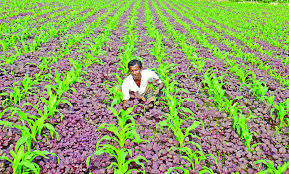 শিখন ফল
এই পাঠ শেষে শিক্ষার্থীরা-
≥   কৃষি বনায়ন  কী বলতে পারবে;
≥ সামাজিক ও কৃষি বনায়নের নকশা প্রস্তুত ও বর্ণনা করতে পারবে;
≥ মিশ্রবৃক্ষ রোপনের প্রয়োজনীয়তা ব্যাখ্যা করতে পারবে ।
ছবিতে কী দেখতে পাচ্ছ ?
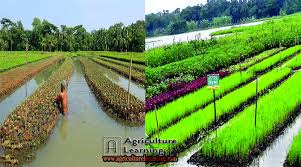 কৃষি বনায়ন
একক কাজ
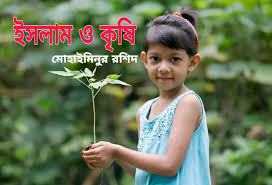 কৃষি বনায়ন কী ?
বৃক্ষের সারি
চিত্রে কী দেখতে পাচ্ছ ?
শস্যের সারি
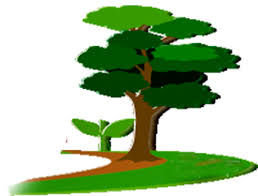 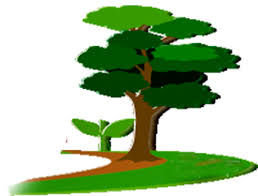 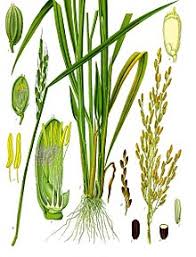 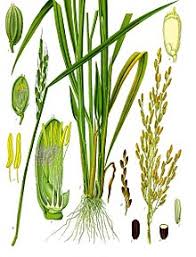 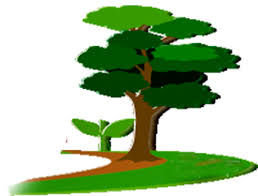 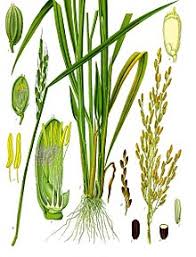 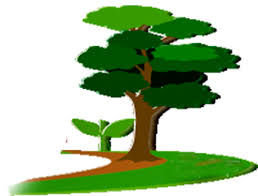 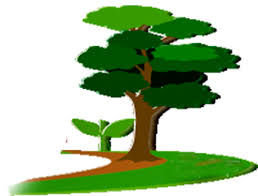 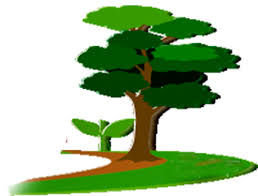 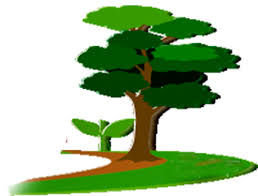 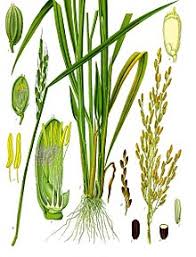 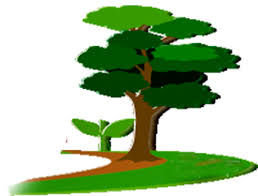 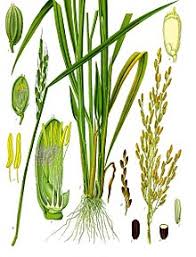 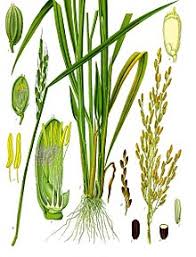 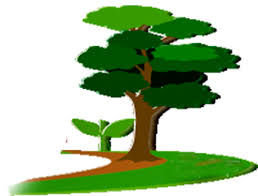 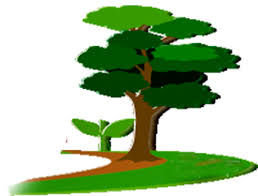 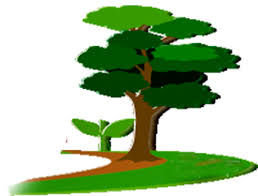 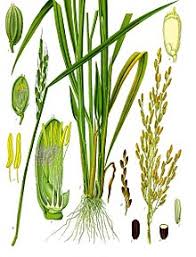 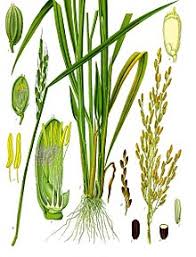 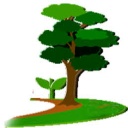 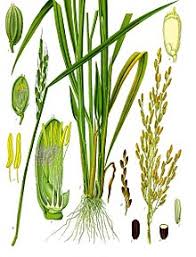 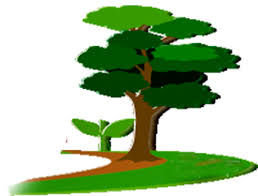 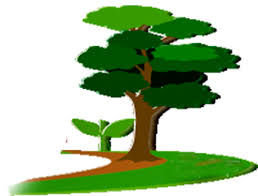 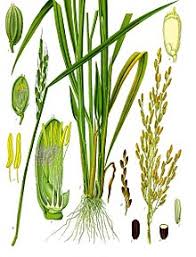 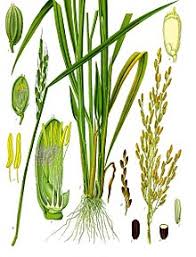 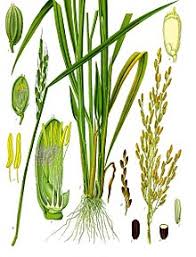 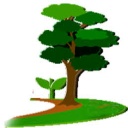 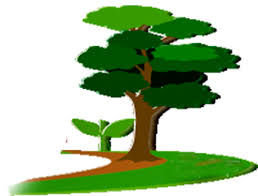 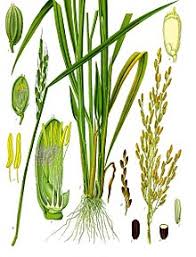 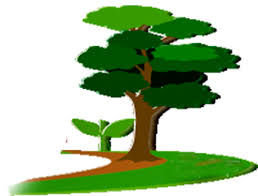 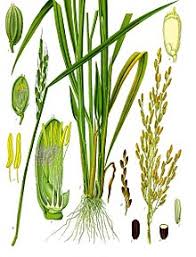 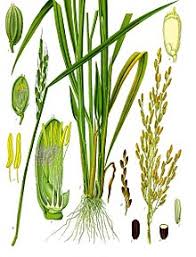 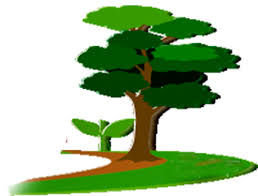 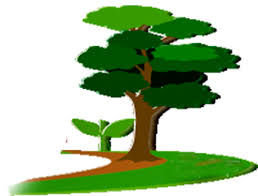 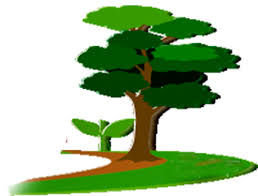 কৃষিজমিতে সারিবদ্ধ কৃষি বনায়ন ।
চিত্রে কী দেখতে পাচ্ছ ?
বৃক্ষের সারি
শস্য
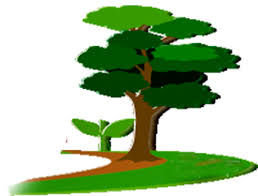 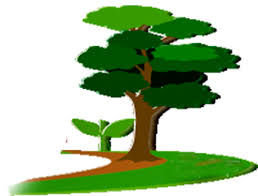 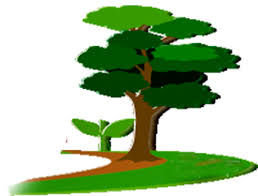 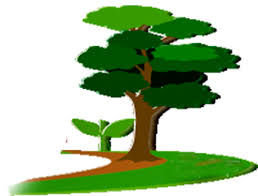 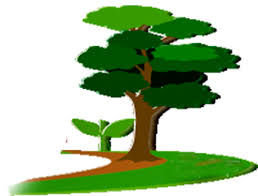 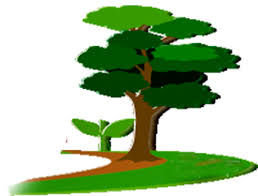 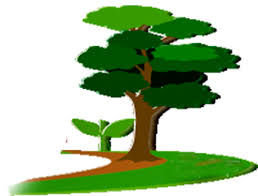 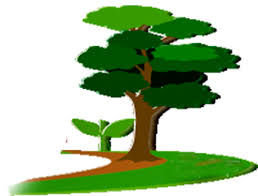 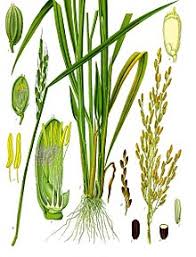 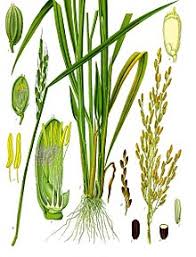 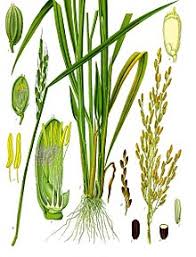 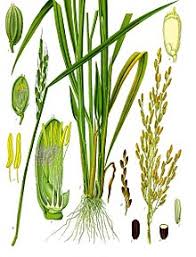 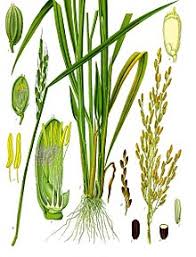 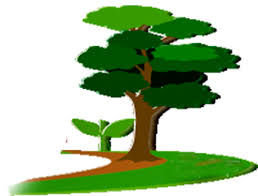 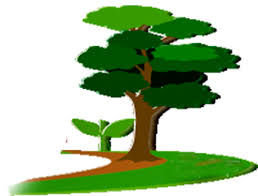 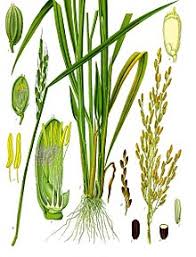 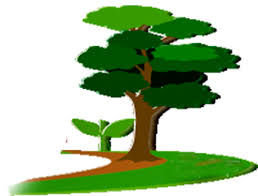 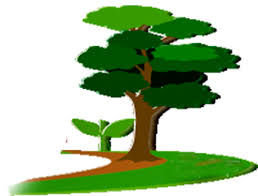 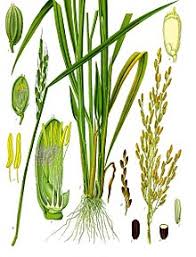 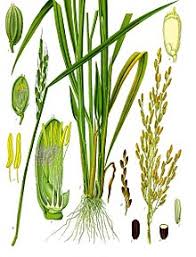 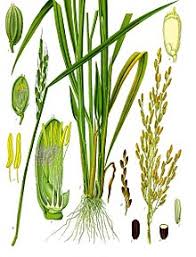 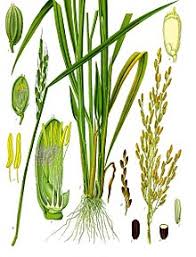 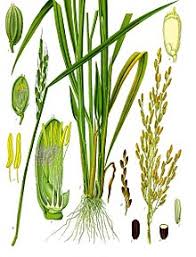 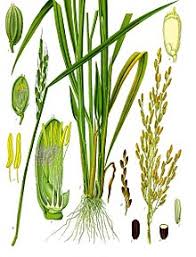 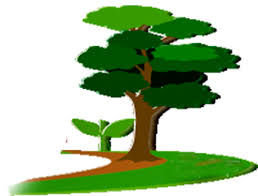 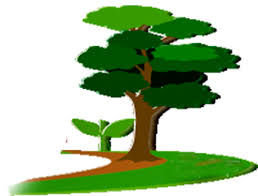 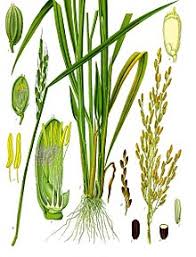 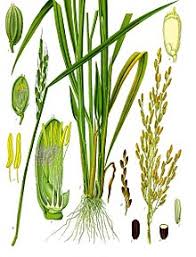 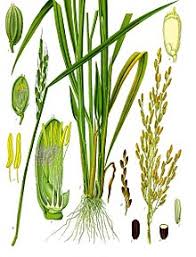 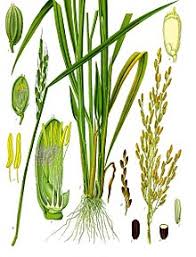 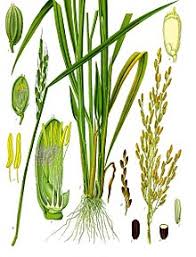 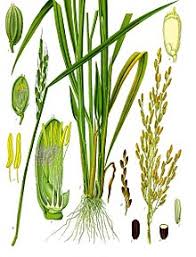 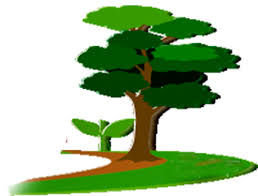 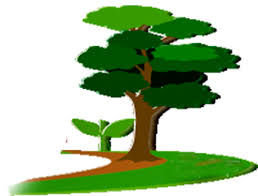 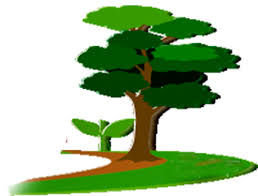 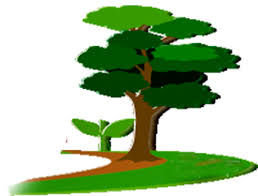 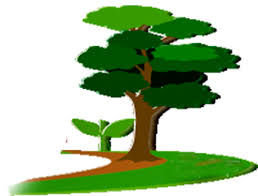 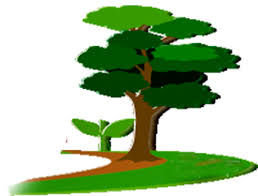 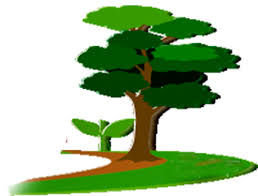 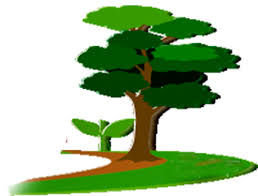 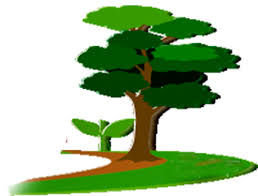 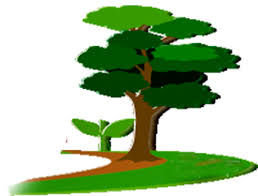 কৃষিজমিতে প্রান্তসীমায় বৃক্ষ চাষ ।
চিত্রে কী দেখতে পাচ্ছ ?
শস্য
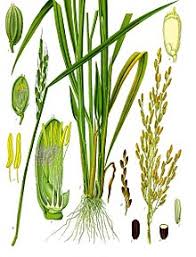 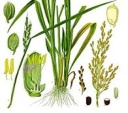 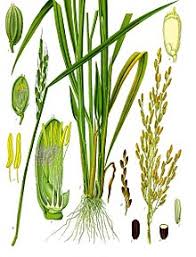 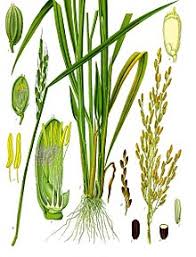 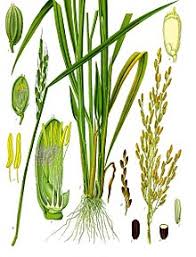 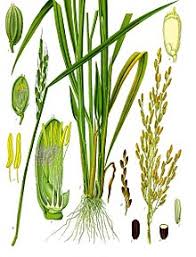 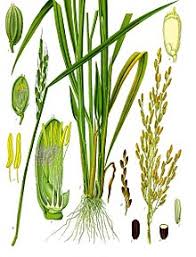 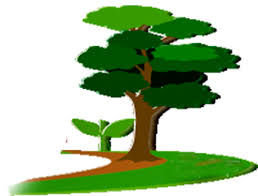 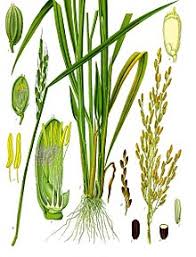 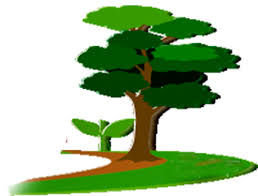 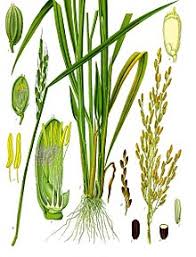 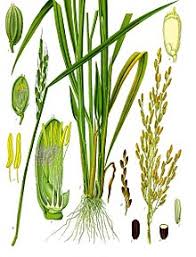 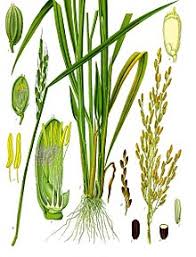 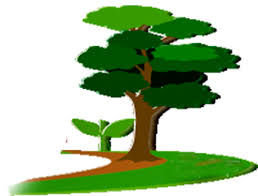 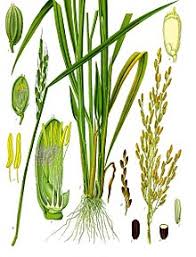 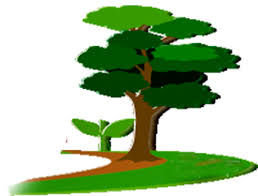 বৃক্ষ
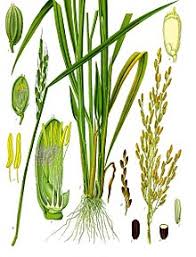 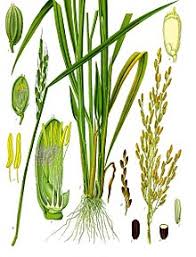 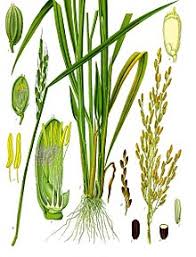 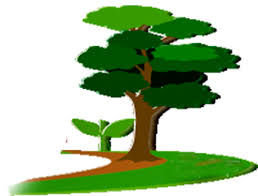 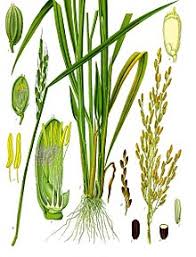 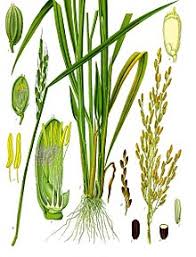 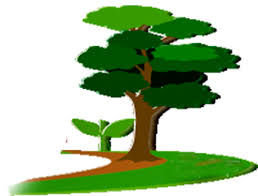 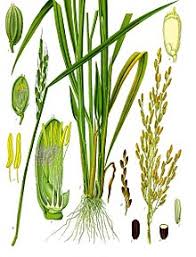 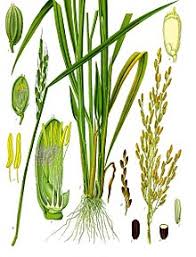 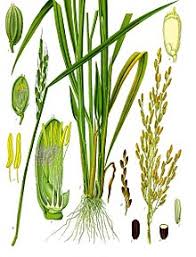 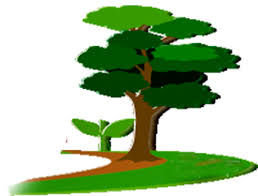 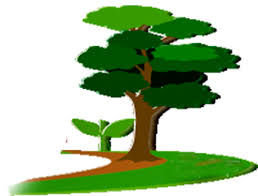 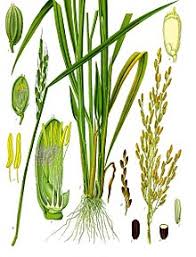 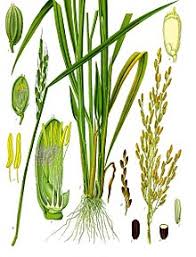 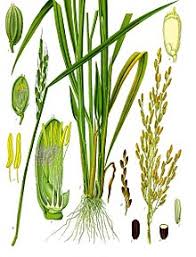 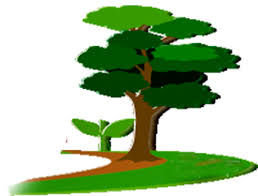 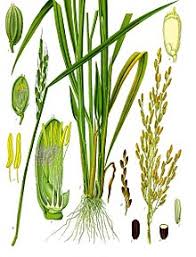 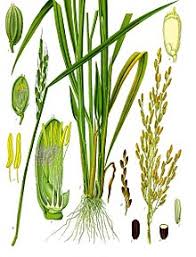 কৃষিজমিতে বিক্ষিপ্ত বৃক্ষ চাষ ।
জোড়ায় কাজ
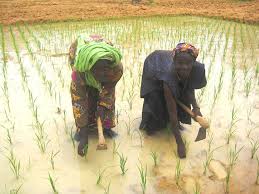 সামাজিক ও কৃষি বনায়নের নকশা বর্ণনা করে খাতায় লিখ ।
ছবিতে কী দেখতে পাচ্ছ ?
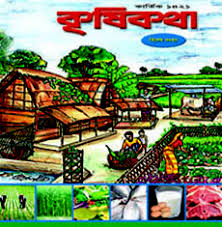 বসত বাড়িতে কৃষি বনায়ন ।
ছবিতে কী দেখতে পাচ্ছ ?
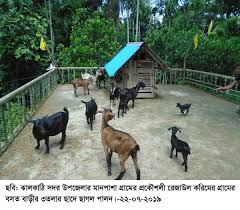 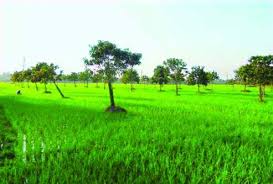 ফসল, বৃক্ষ ও পশুপালন ।
ছবিতে কী দেখতে পাচ্ছ ?
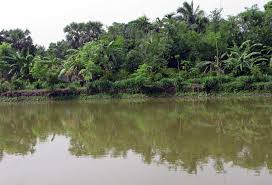 মৎস্য চাষ, ও বৃক্ষ
দলগত কাজ
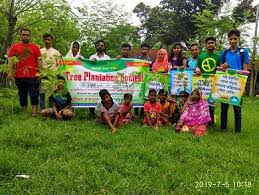 তোমার এলাকায় কী ধরনের কৃষি বনায়ন করা সম্ভব দলীয় ভাবে তার একটি করে নকশা পোষ্টার পেপারে আঁক এবং উপস্থাপন কর ।
চিত্রগুলো লক্ষ কর ?
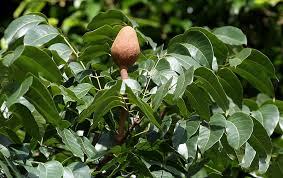 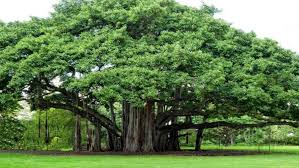 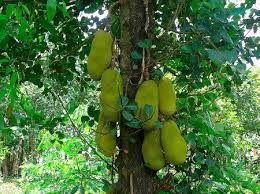 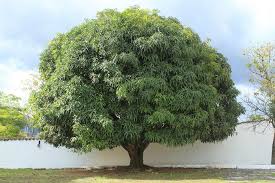 বট গাছ
মেহগনি গাছ
কাঠাল গাছ
আম গাছ
চিত্রঃ মিশ্র উদ্ভিদ চাষ ।
মূল্যায়ন
১. কৃষি বনায়ন মডেল বা নকশা তৈরির বিবেচনার বিষয় কী কী ?
২. মিশ্র বৃক্ষ চাষ এক ধরনের কী ?
বাড়ির কাজ
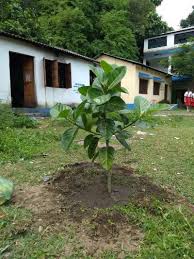 তোমাদের এলাকায় কী কী মিশ্র বৃক্ষ চাষ করা যায় পোষ্টার পেপারে তার একটি তালিকা তৈরি করে নিয়ে আসবে ।
ধন্যবাদ
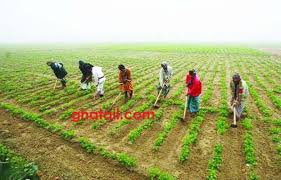